(4b) Gweithgareddau Cyfreithlon/Anghyfreithlon
Ymchwil ar y rhyngrwyd
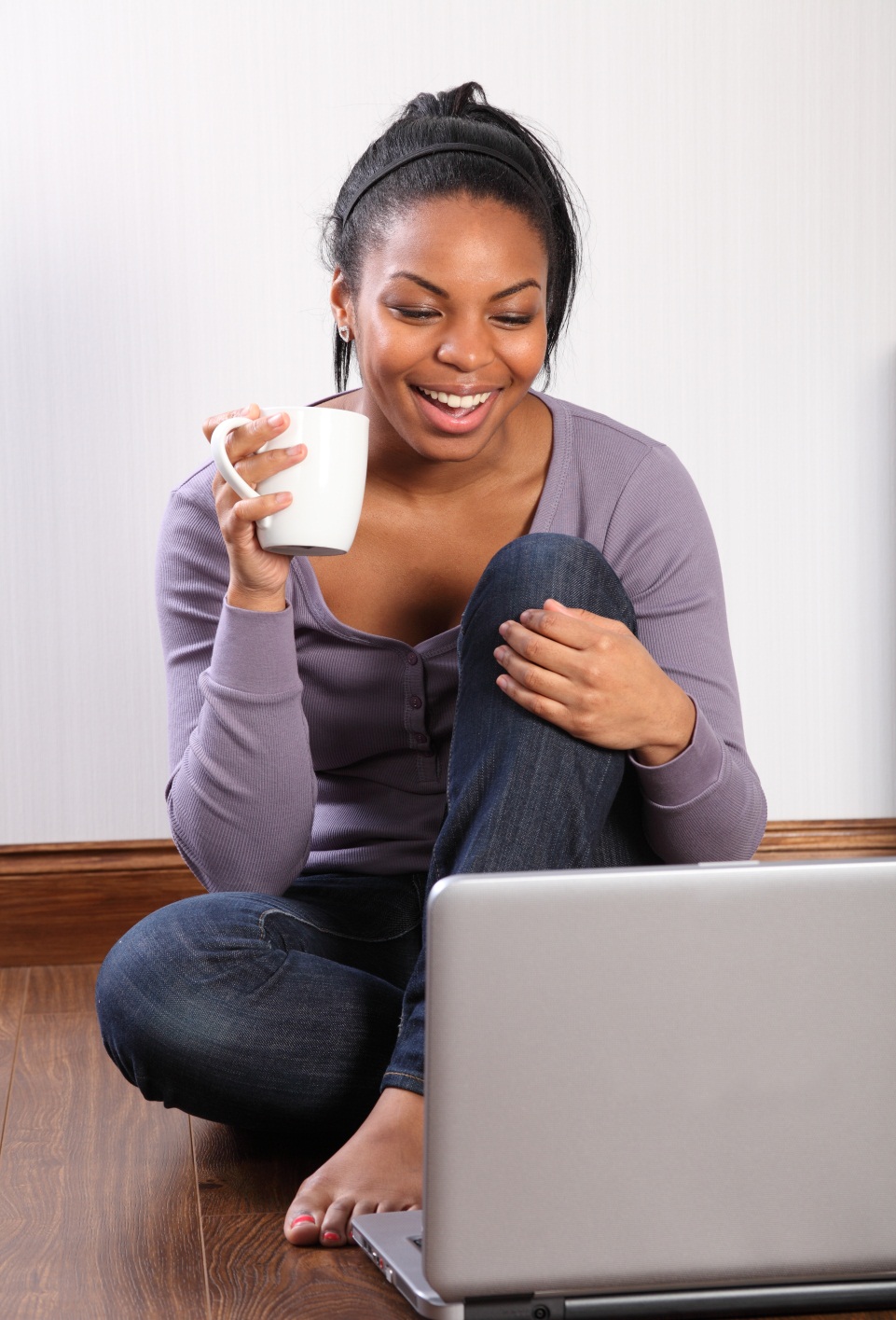 Cyngor ysgol
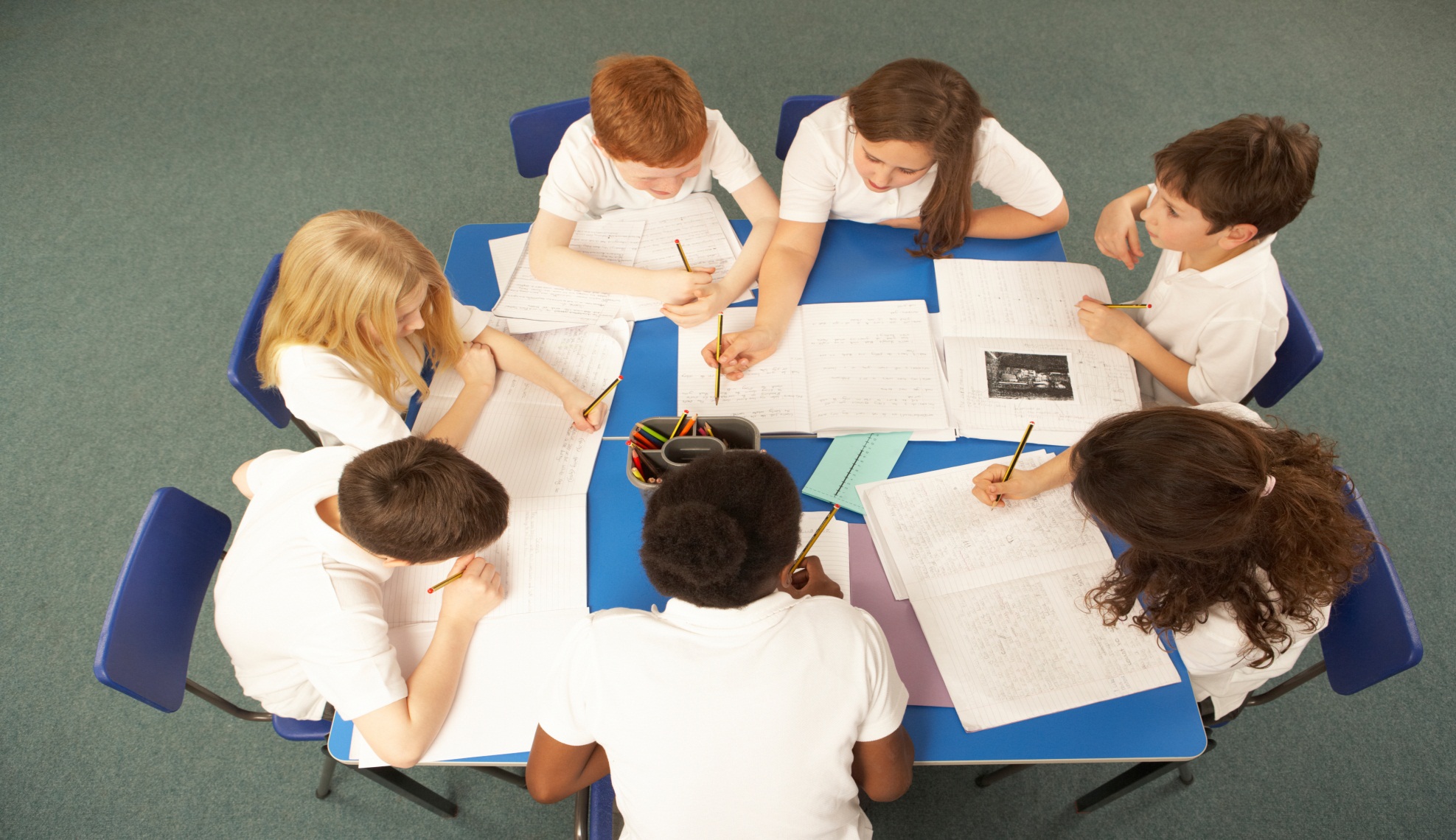 Trafodaeth/Cyfarfod
Ymgyrch poster
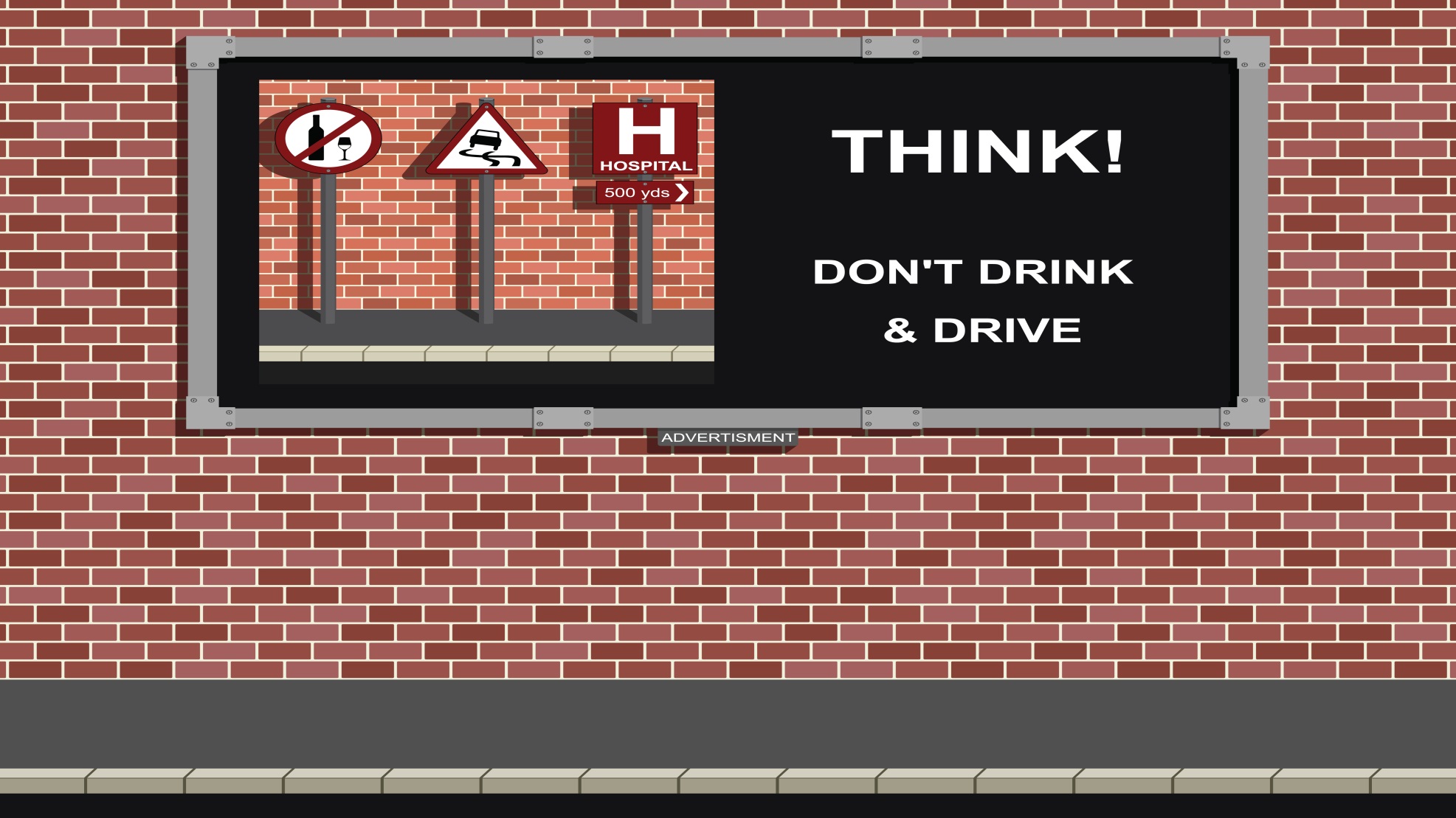 Ysgrifennwch erthygl i’r wasg
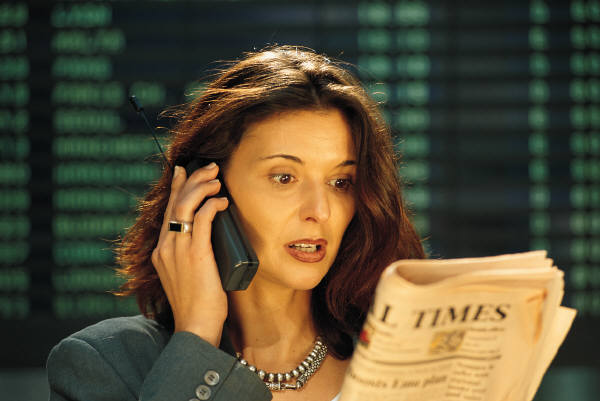 Gwrthdystiad heddychlon
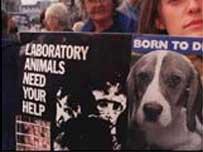 Protest Fud
Deunydd
hyrwyddo
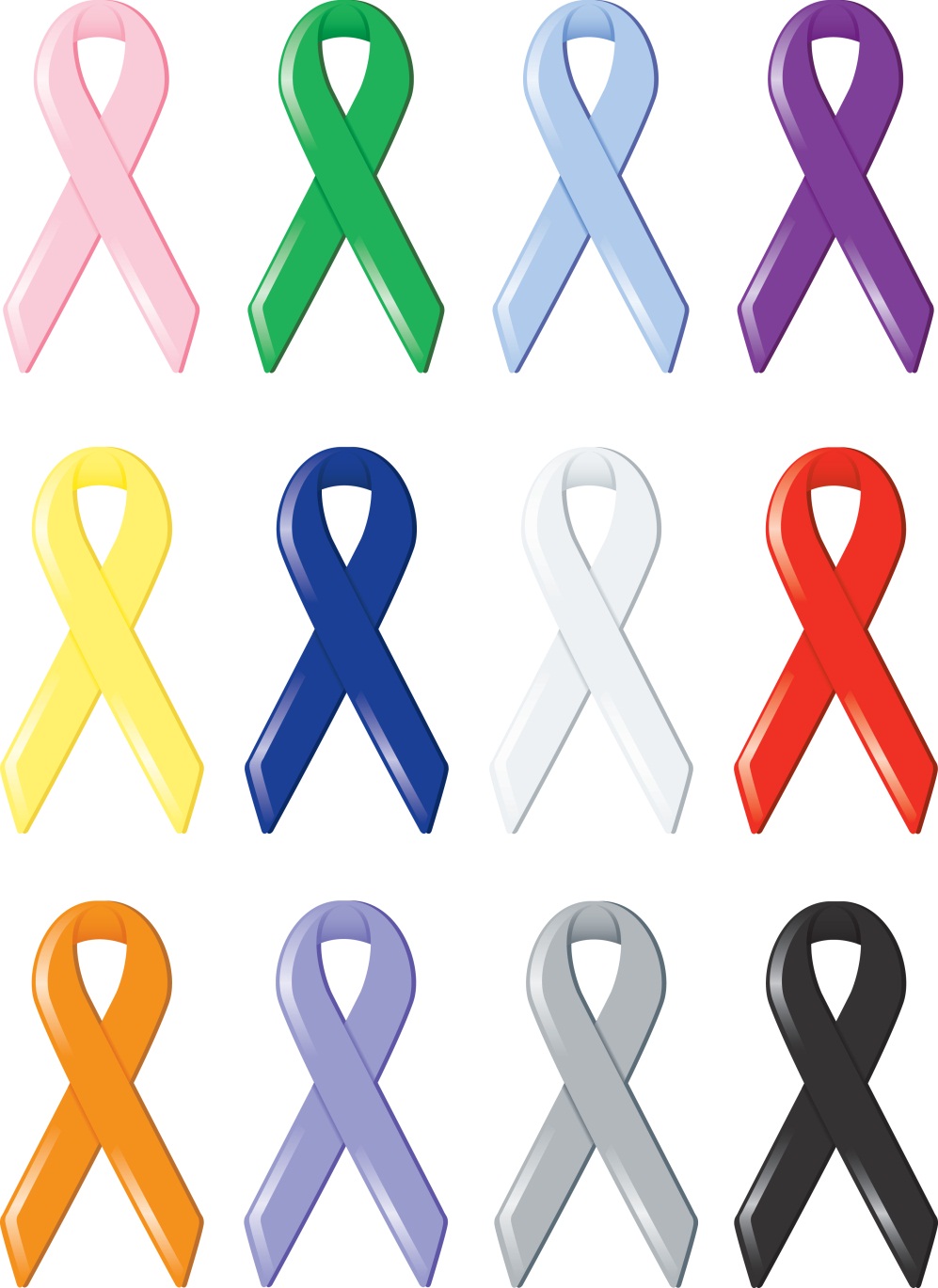 Arwyddo
deiseb
Ysgrifennwch lythyr at eich A.S.
Mr. David Matthews, A.M.
Welsh Assembly Government
Cathays ParkCardiffCF10 3NQ
Gwrthdystiad Anheddychlon
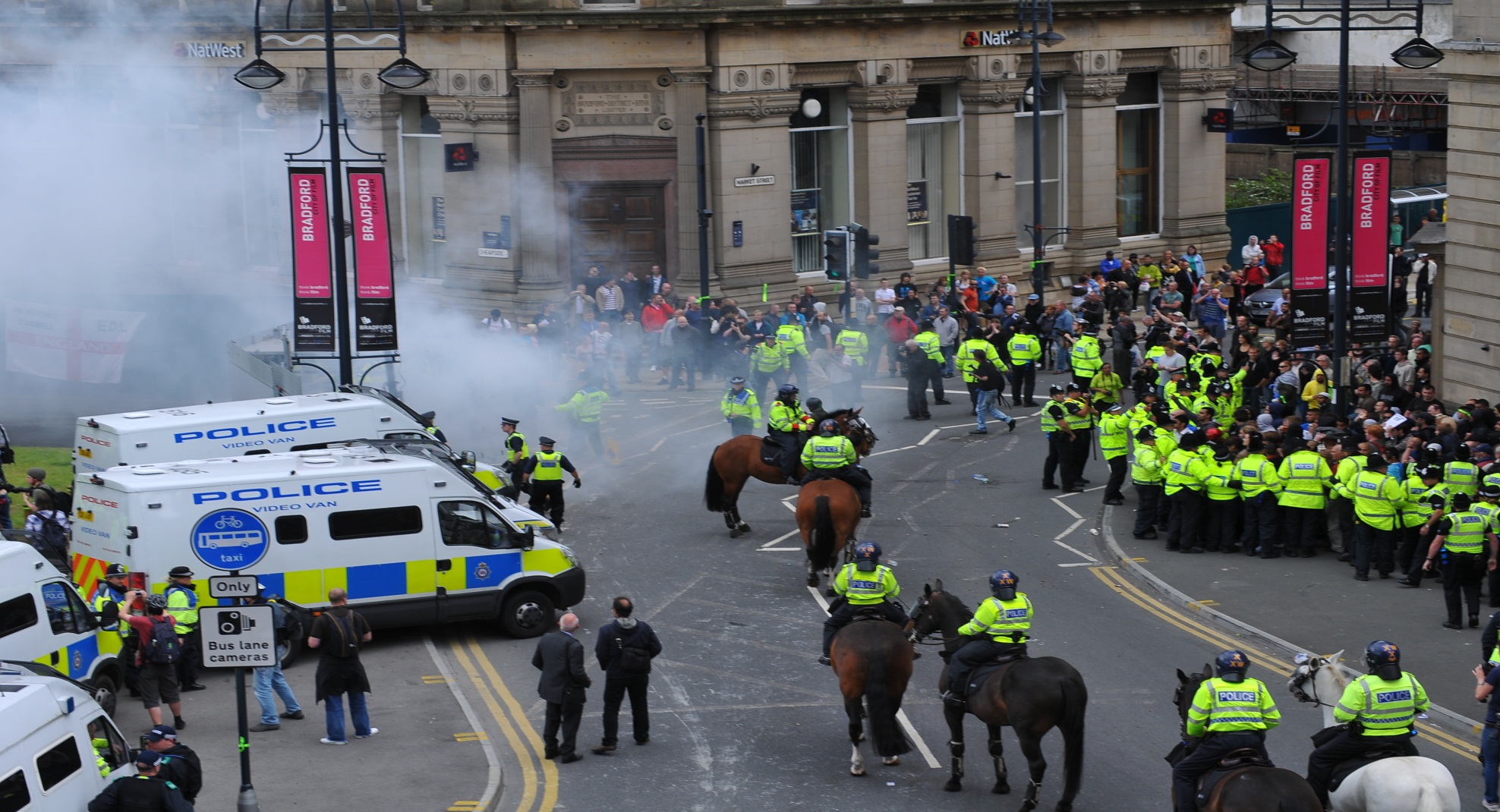 Bomio/Terfysgaeth
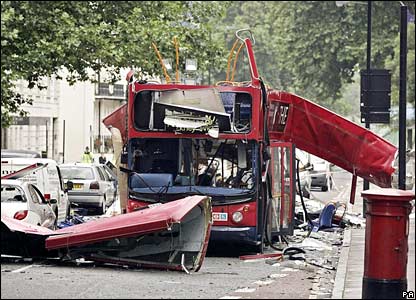 Rhwystro’r ffordd
Dringo adeiladau
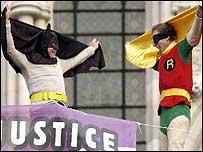 Graffiti
Ymddygiad bygythiol
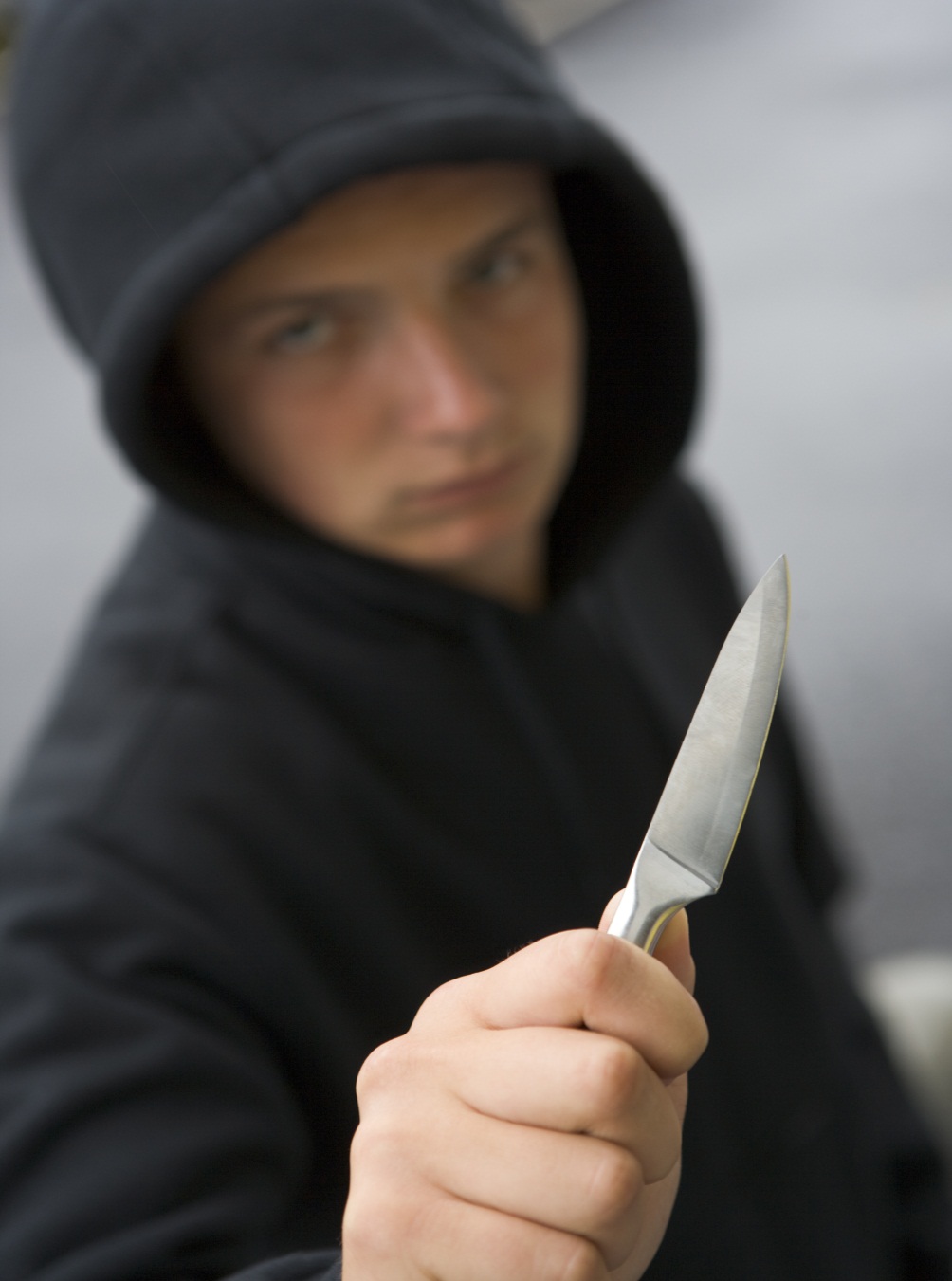 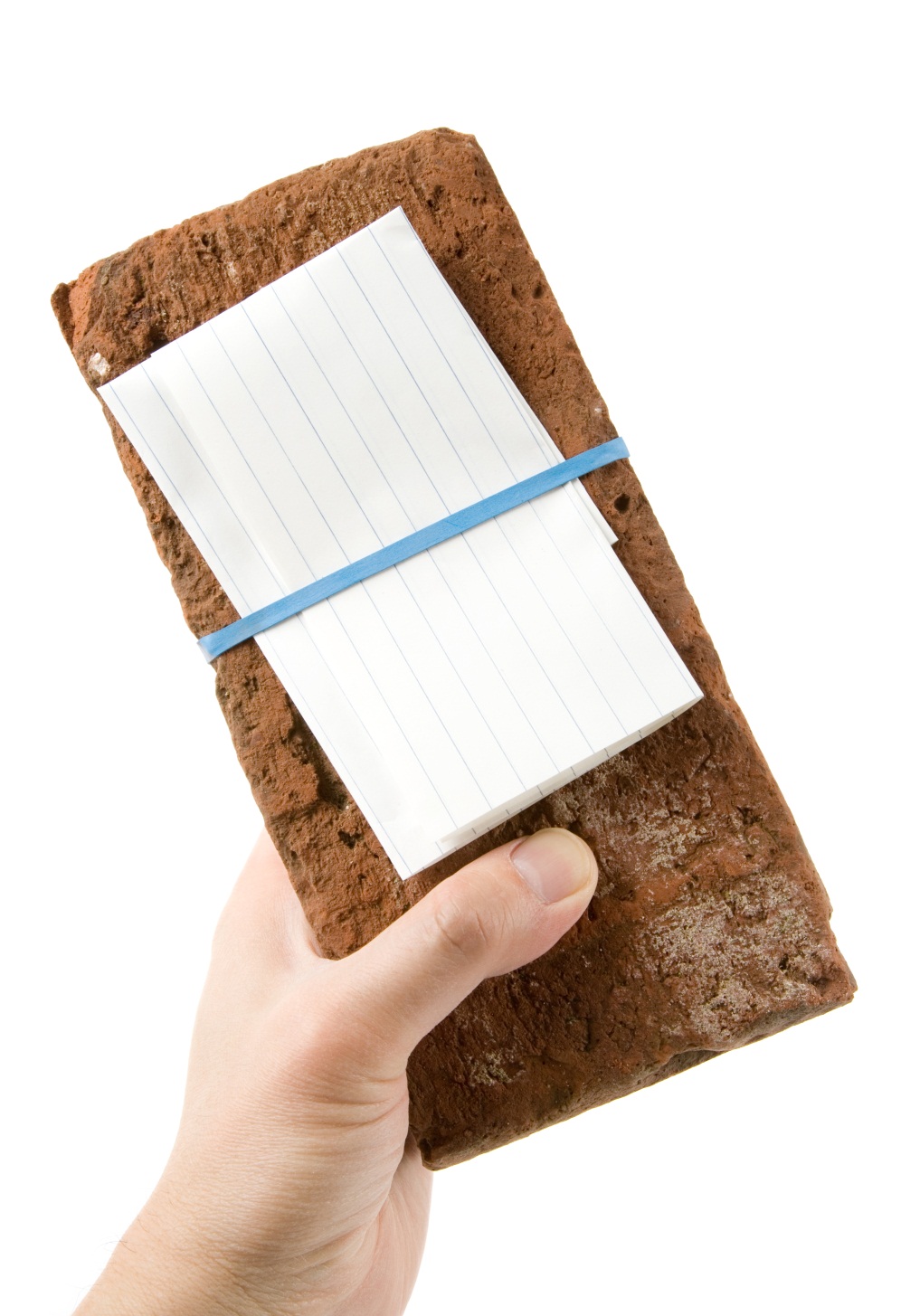 Llythyr
bygythiol
Pakistani
   go           home
Byrgleriaeth
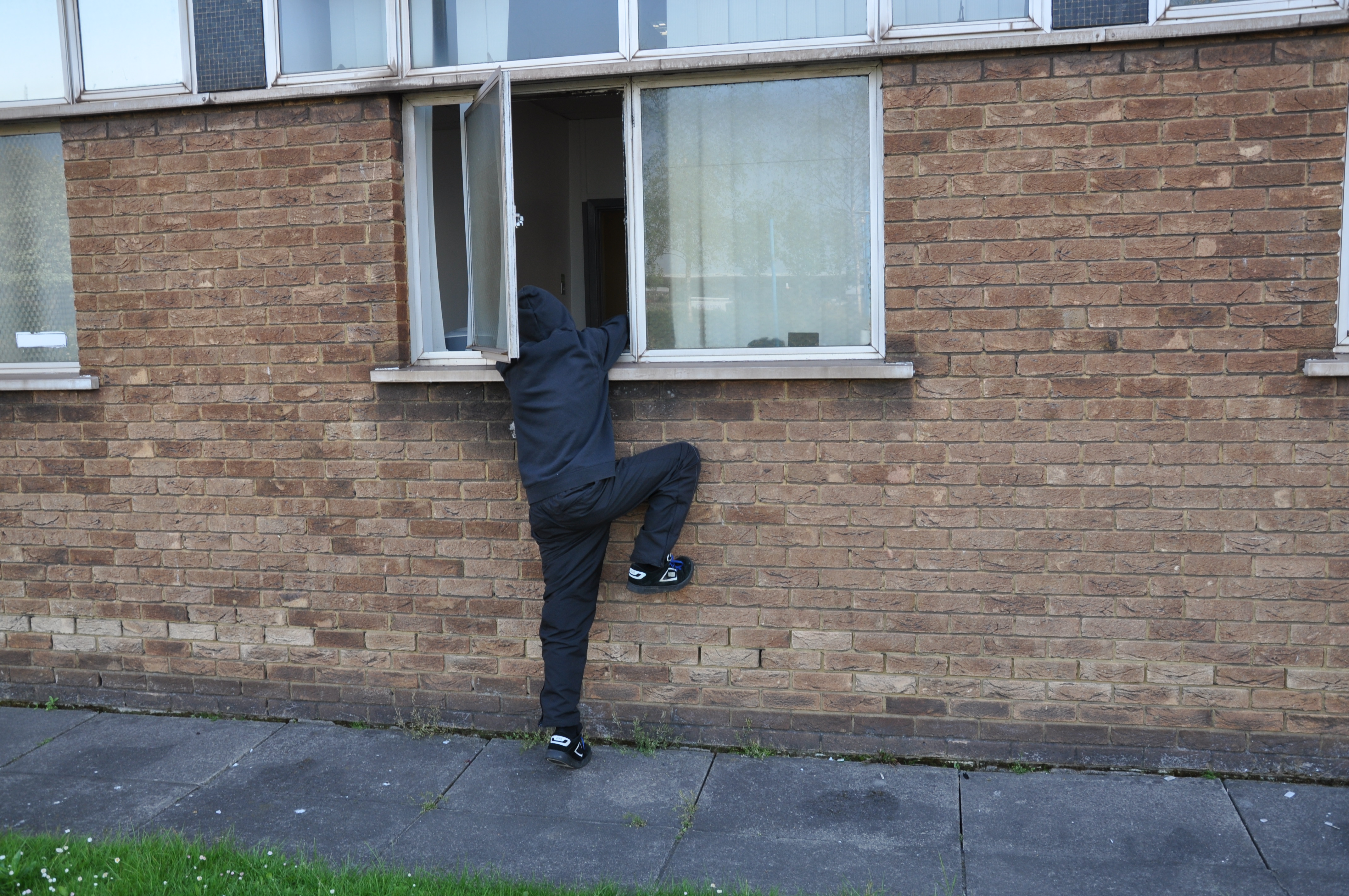 Rhyddhau
anifeiliad
caeth
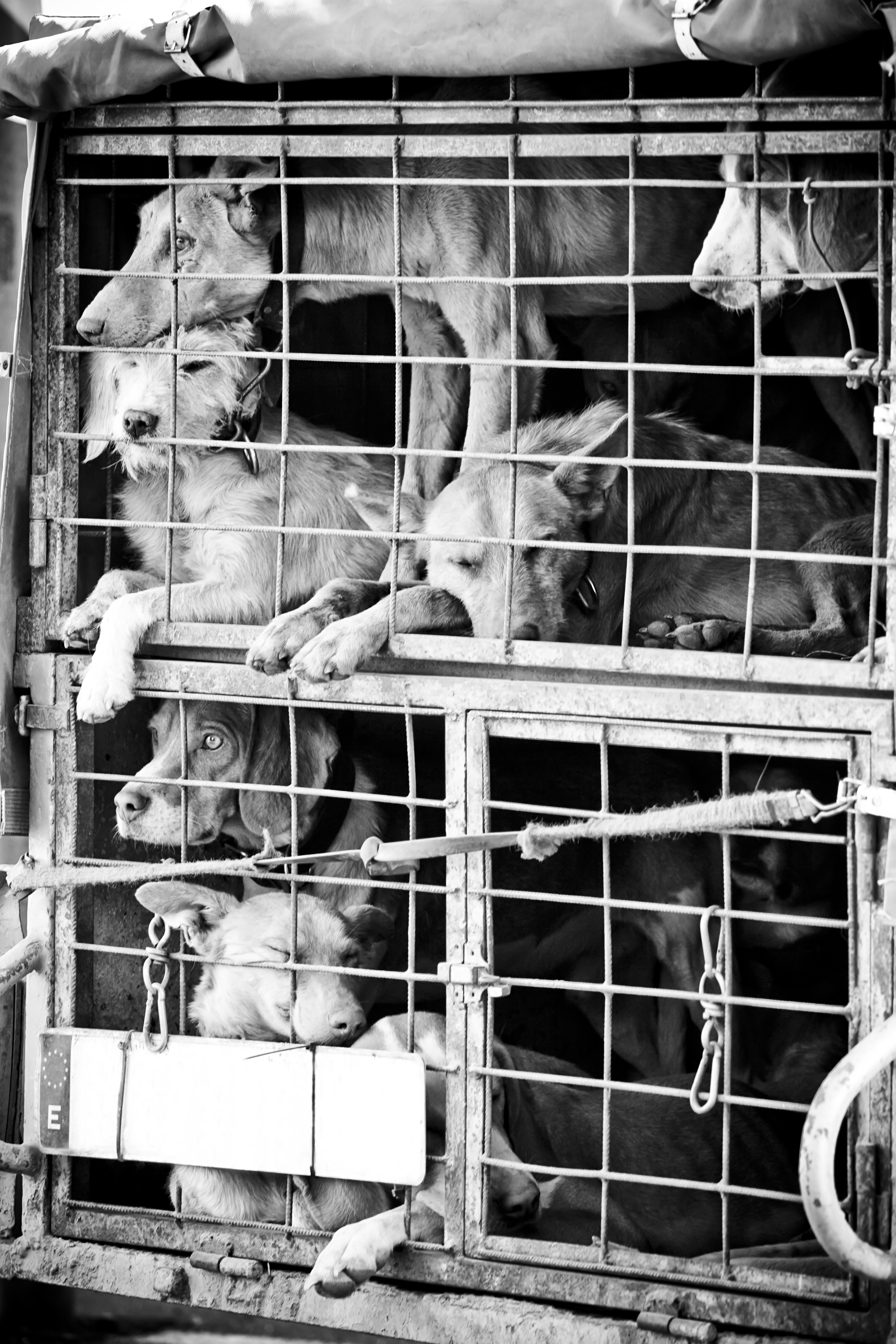 Bombardio gwefan mewn ymgais i’w chau
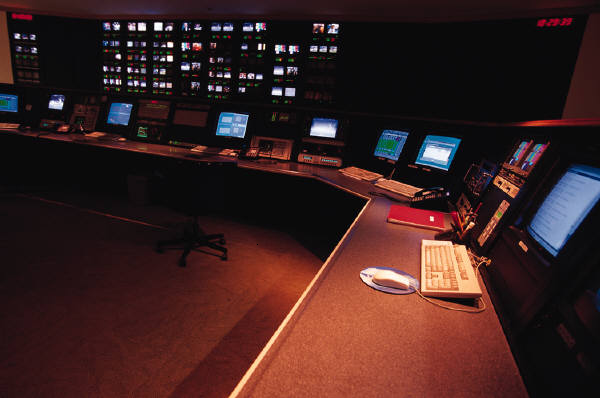